PRIMER
MODULO
SEGUNDO
MODULO
TERCER
MODULO
CUARTO
MODULO
QUINTO
MODULO
SEXTO
MODULO
ASIGNATURA
S
ASIGNATURA
S
ASIGNATURA
S
ASIGNATURA
S
ASIGNATURA
S
ASIGNATURA
S
MATEMÁTICAS
I
4
MATEMÁTICAS
II
3
MATEMÁTICAS
III
3
MATEMÁTICAS
IV
3
FILOSOFÍA
2
QUÍMICA I
3
QUÍMICA II
3
BIOLOGÍA I
3
BIOLOGÍA II
3
GEOGRAFÍA
2
ECOLOGÍA Y
MEDIO AMBIENTE
2
ÉTICA  I
2
ÉTICA II
2
FÍSICA I
3
FÍSICA II
3
ESTRUCTURA
SOCIOECONÓMICA
DE MÉXICO
2
HISTORIA
 UNIVERSAL 
CONTEMPORÁNEA
2
METODOLOGÍA 
DE LA 
INVESTIGACIÓN
3
INTRODUCCIÓN
A LAS CIENCIAS
SOCIALES
2
HISTORIA DE
MÉXICO I
2
HISTORIA DE 
MÉXICO II
2
FORMACIÓN
PROPEDÉUTICA
2
FORMACIÓN
PROPEDÉUTICA
2
TALLER DE
LECTURA Y
REDACCIÓN I
2
TALLER DE
LECTURA Y
REDACCIÓN II
2
LITERATURA I
2
LITERATURA II
2
FORMACIÓN
PROPEDÉUTICA
2
FORMACIÓN
PROPEDÉUTICA
2
INGLÉS I
2
INGLÉS II
2
INGLÉS III
2
INGLÉS IV
2
FORMACIÓN
PROPEDÉUTICA
2
FORMACIÓN
PROPEDÉUTICA
2
FORMACIÓN
PARA EL
TRABAJO
2
FORMACIÓN
PARA EL
TRABAJO
2
2
INFORMÁTICA I
2
INFORMÁTICA II
2
FORMACIÓN
PARA EL
TRABAJO
2
FORMACIÓN
PARA EL
TRABAJO
APRENDIZAJE 
AUTOGESTIVO
3
DESARROLLO  
HUMANO
3
MAPA CURRICULAR  
Bachillerato Intensivo Semiescolarizado
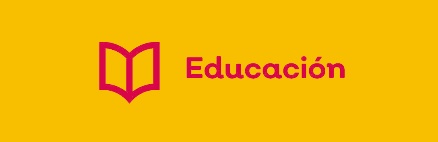 Nombre de la Institución:
Domicilio:
CCT:
21
19
17
17
12
14
FORMACIÓN BÁSICA
FORMACION HUMANA
FORMACIÓN PROPEDÉUTICA
Victor Hugo Prado Vázquez
Director de Educación Media Superior
Guadalupe Suárez Trejo
Titular del Académica de Educación Media Superior
FORMACIÓN PARA EL TRABAJO